s
Nhắc lại kiến thức cũ
Vì sao khi đưa nam châm vào, ra ống dây kim điện kế bị lệch?
Hiện tượng cảm ứng điện từ: khi từ thông qua mạch kín biến thiên thì trong mạch xuất hiện dòng cảm ứng
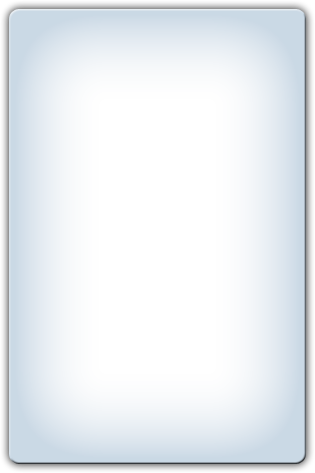 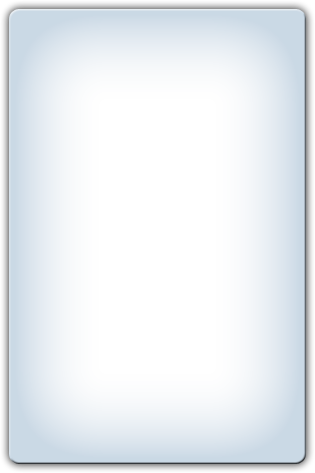 Suất điện động cảm ứng xuất hiện trong mạch kín tỉ lệ với tốc độ biến thiên từ thông qua mạch kín đó
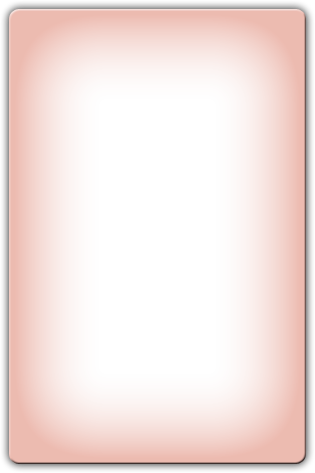 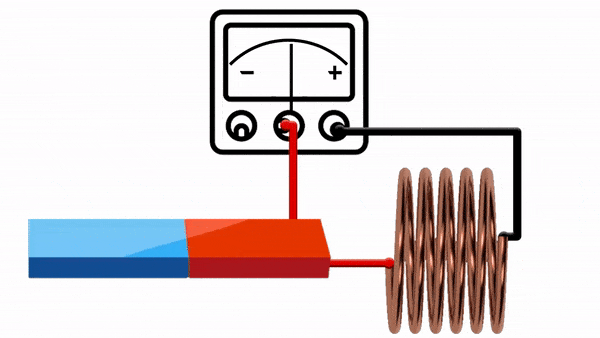   B.S.cos : từ thông qua diện tích S
Đặt vấn đề
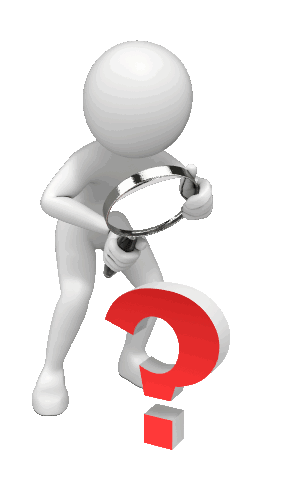 Vậy trong thực tế ở các máy phát điện, người ta tạo ra dòng điện như thế nào?  Quay nam châm hay quay khung dây? Quay bằng cách nào?..
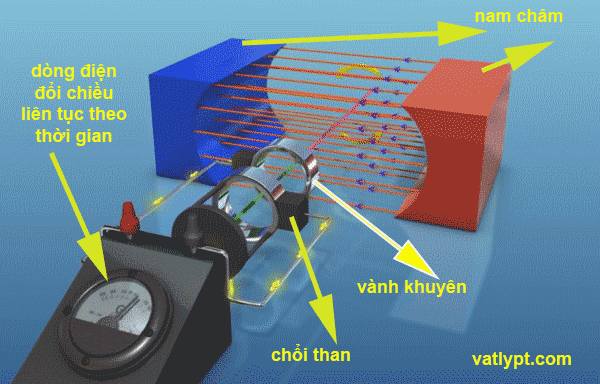 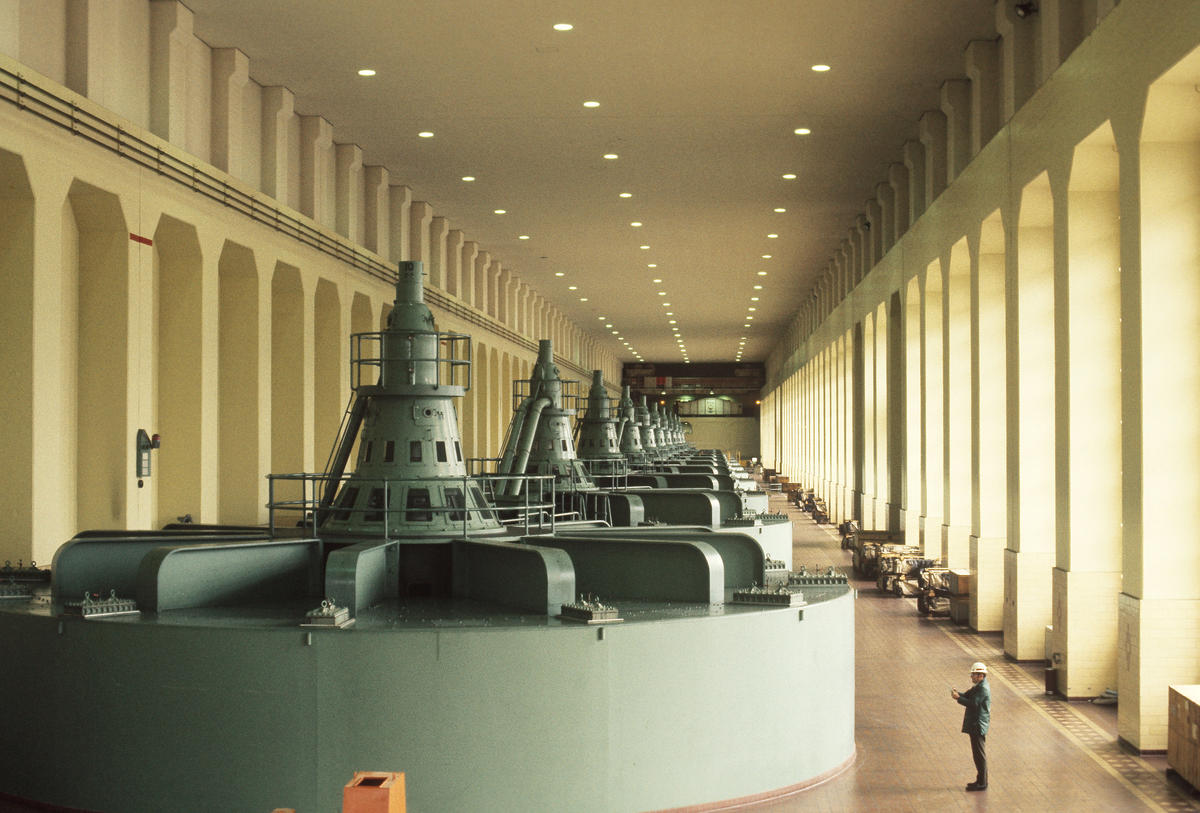 Bài 17
Máy phát điện xoay chiều
1.Quay phần ứng (khung dây)
2. Quay phần cảm (nam châm)
Nguyên tắc tạo ra dòng điện xoay chiều
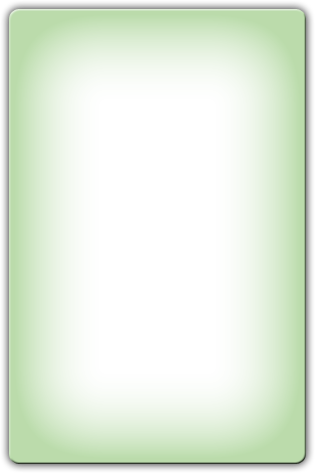 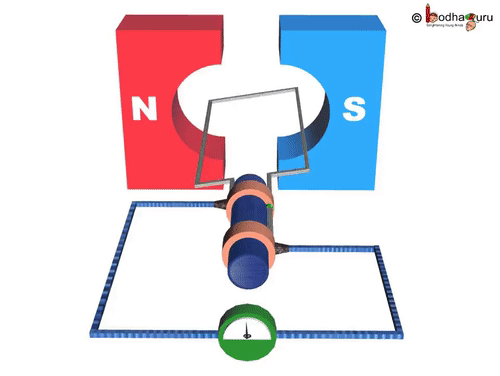 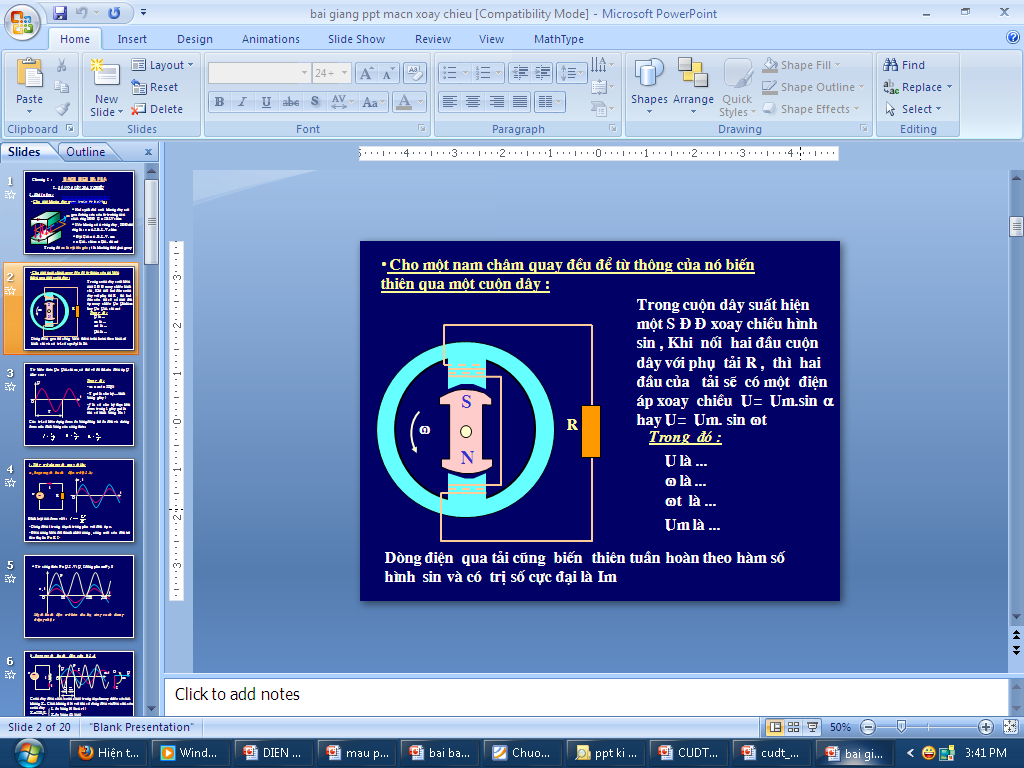 Dựa trên hiện tượng cảm ứng điện từ. Khi từ thông qua một cuộn (hoặc vòng) dây  biến thiên thì xuất hiện suất điện động cảm ứng ở hai đầu các dây. Nếu là mạch kín thì sẽ xuất hiện dòng điện biến thiên điều hoà.
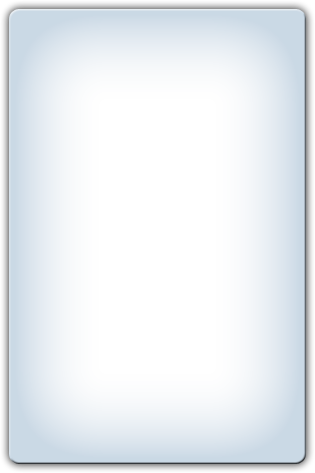 Cần có cổ góp để lấy dòng điện ra, thường dùng cho máy phát điện công suất nhỏ
Dùng cho máy phát có công suất lớn
Trong bài sẽ trình bày loại này
Gồm 2 bộ phận chính:
1. Cấu tạo:
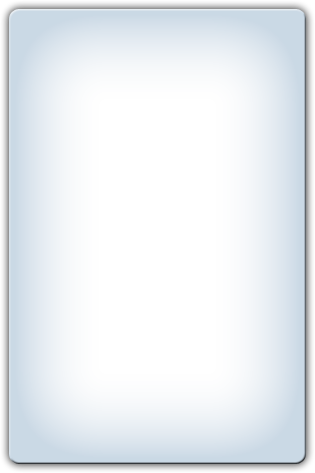 Phần cảm (rôto) tạo ra từ thông biến thiên bằng các nam châm quay. 
Phần ứng (stato) gồm các cuộn dây giống nhau, cố định trên một vòng tròn
.
Máy phát điện xoay chiều một pha
I
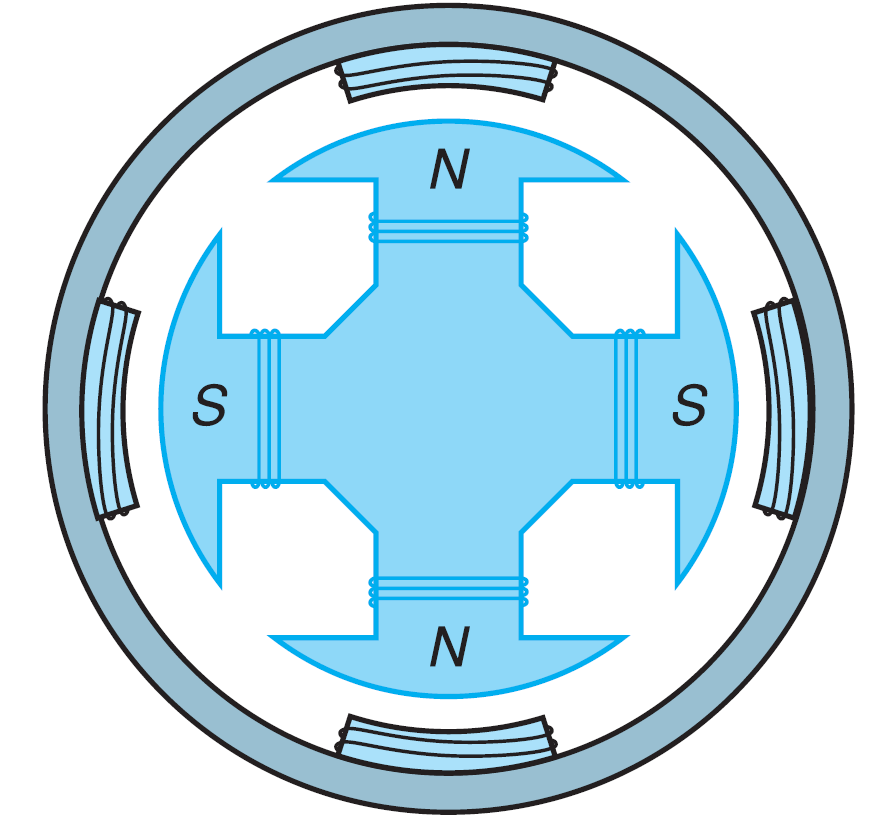 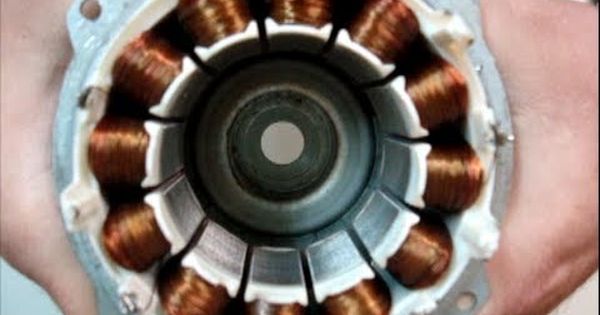 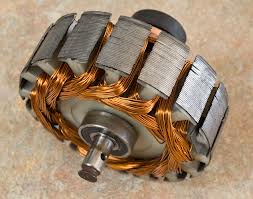 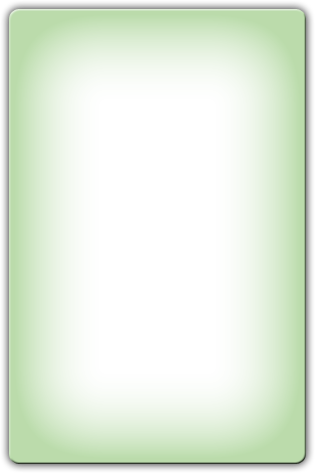 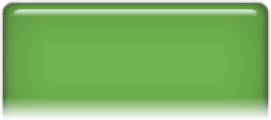 Stator: phần đứng yên
Phần ứng
Rotor: phần quay
Phần cảm –tạo ra từ trường
Máy phát điện xoay chiều 1 pha
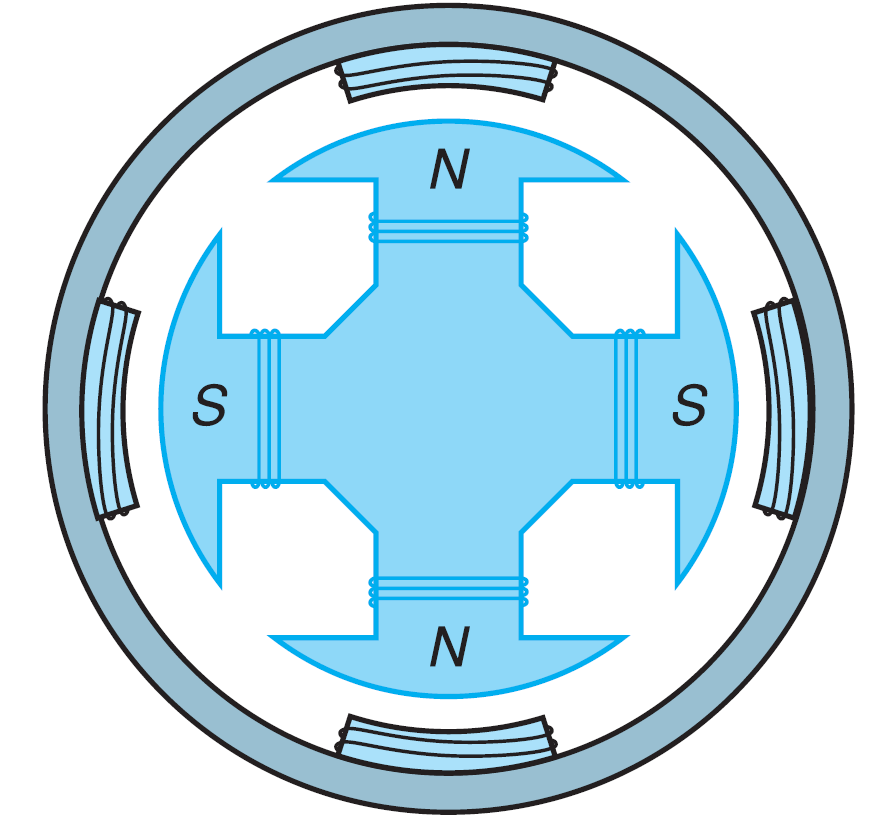 2. Hoạt động
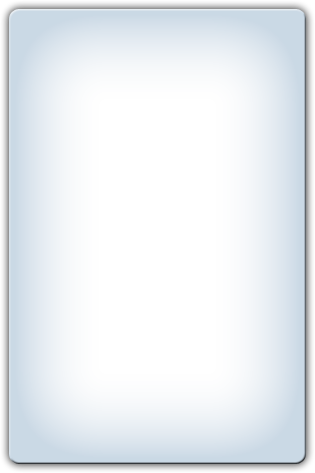 Dựa vào hiện tượng cảm ứng điện từ
Khi rôto quay, từ thông qua mỗi cuộn dây của stato biến thiên tuần hoàn với tần số: f = np
n: tốc độ quay (vòng/s),
p: số cặp cực
Kết quả, xuất hiện một suất điện động xoay chiều hình sin cùng tần số f
Máy phát điện xoay chiều một pha
I
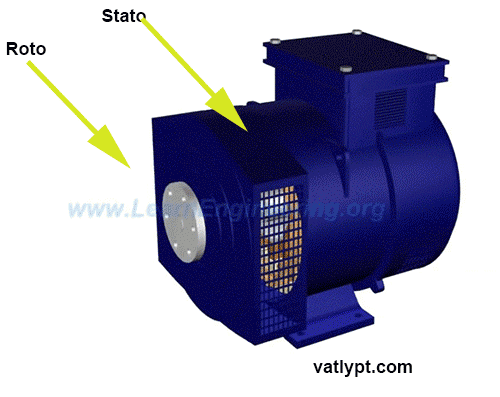 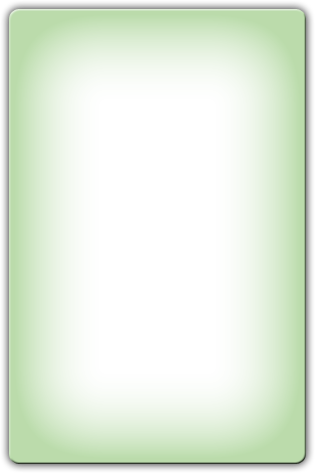 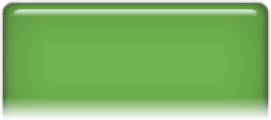 .
Vận dụng
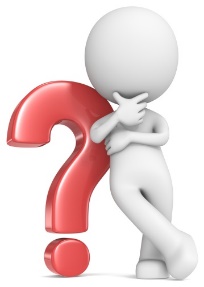 Dynamo xe đạp hoạt động như thế nào?
Dynamo xe đạp là một máy phát điện xoay chiều 1 pha đơn giản
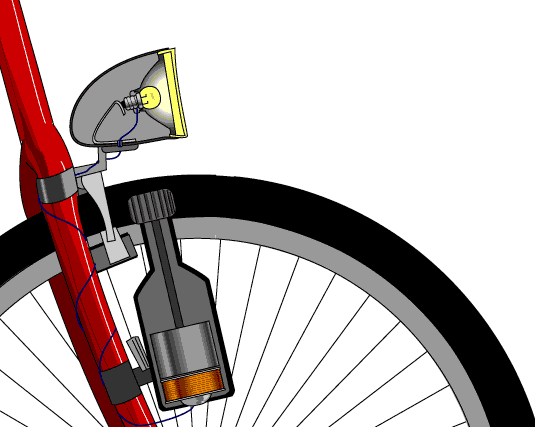 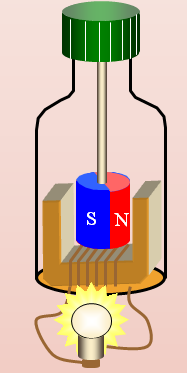 Bóng đèn
Dynamo xe đạp
Dựa vào hiện tượng cảm ứng điện từ. Khi đạp, bánh xe quay làm quay nam châm sinh ra từ trường biến thiên. Trong cuộn dây sẽ có dòng cảm ứng làm sáng bóng đèn
Núm xoay
Nam châm
Cuộn dây
cảm ứng
Một số máy phát điện xoay chiều một pha
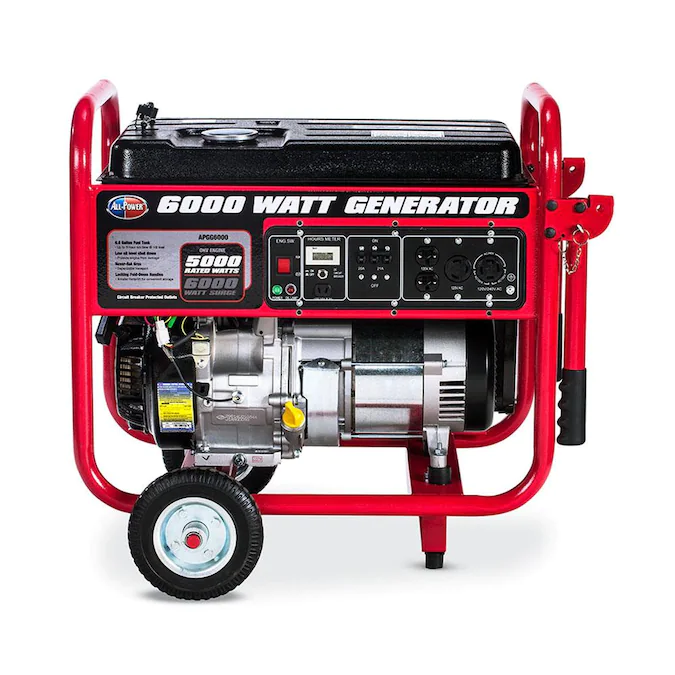 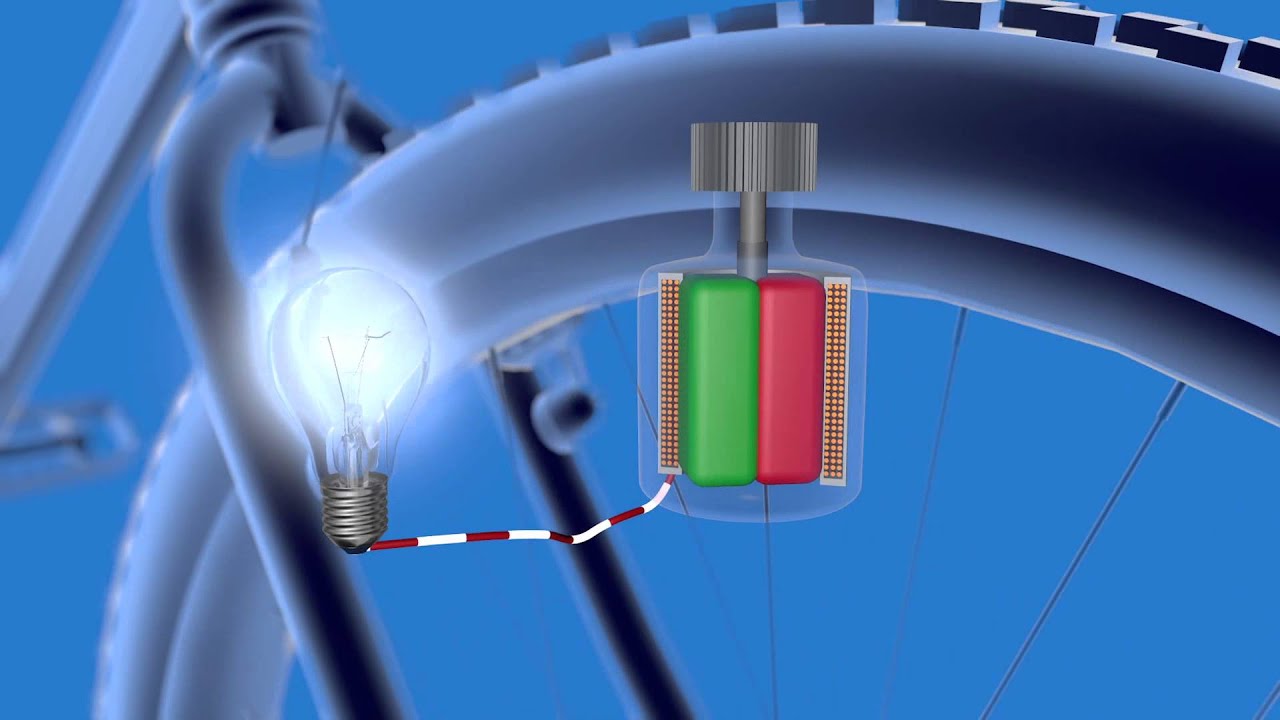 Máy phát điện dự phòng
Dynamo xe đạp
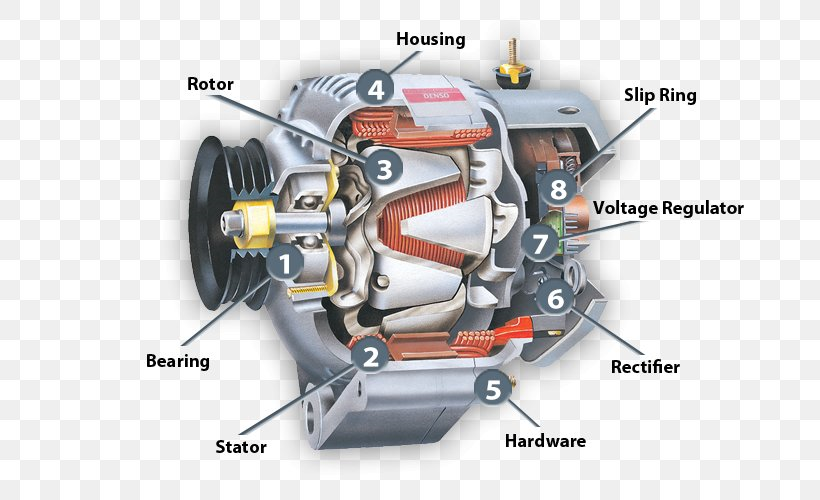 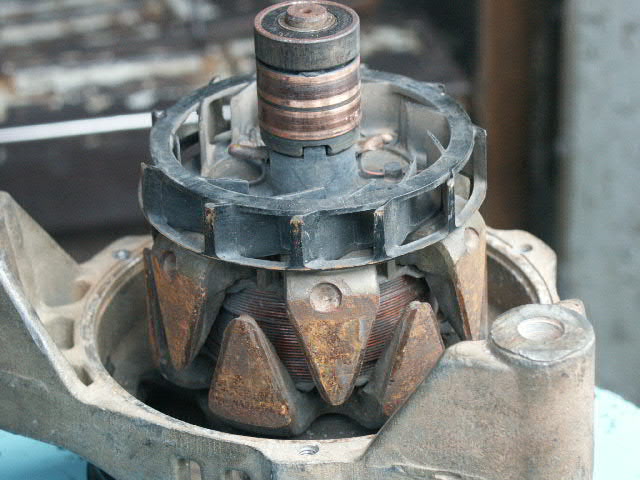 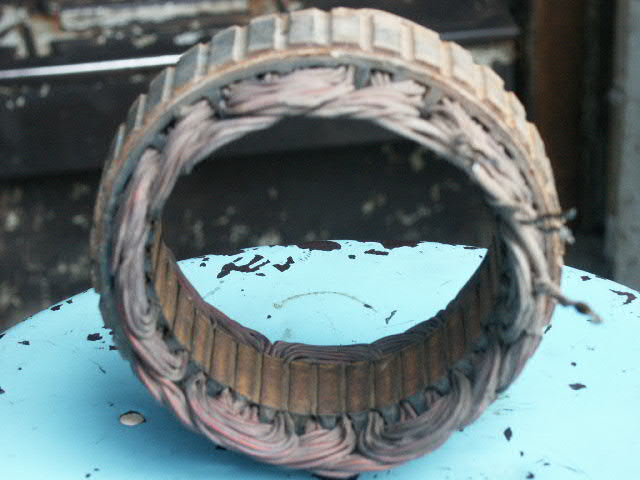 Rotor
Stator
Máy phát điện trong ô tô
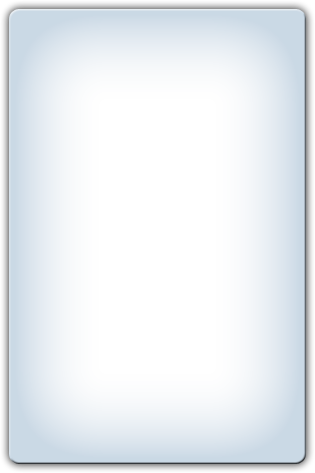 Một máy phát điện quay 600vòng/phút có 5 cặp cực, sẽ tạo ra dòng điện xoay chiều với f bằng bao nhiêu?
 Tần số của dòng điện xoay chiều:
f = np/60 = 5.600/60 = 50 Hz
Máy phát điện xoay chiều một pha
I
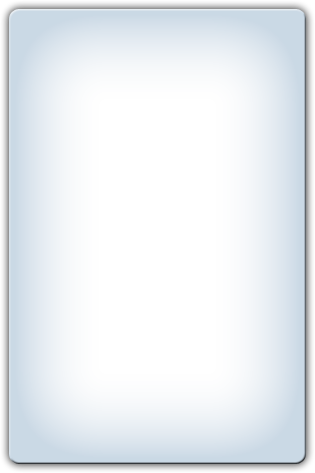 Tại sao khi chế tạo máy phát điện xoay chiều một pha, cần phải mắc nhiều cặp cực NS xen kẽ nhau ?
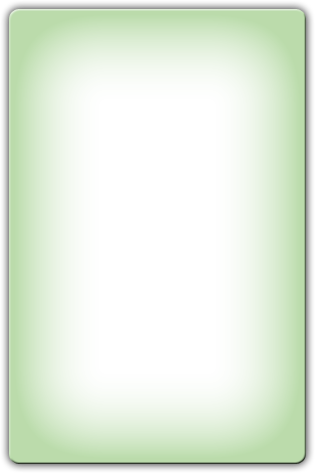 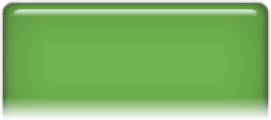 Để giảm tốc độ quay của rôto.
Để tăng suất điện động cảm ứng (hiệu điện thế hai đầu máy phát).  E0 = NBS
Máy phát ba pha là máy phát tạo ra 3 suất điện động xoay chiều hình sin cùng f, cùng biên độ và lệch nhau 2/3.
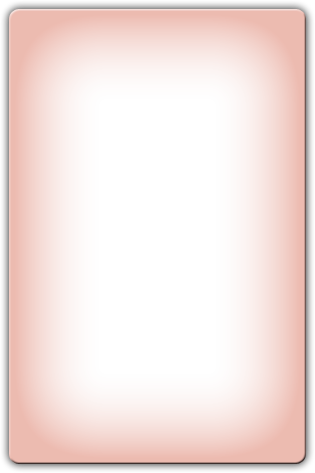 1. Cấu tạo
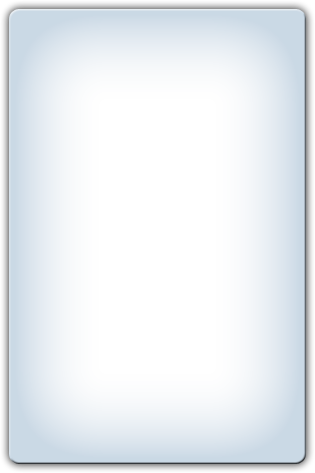 Phần cảm (rôto): Một nam châm có thể quay quanh O
Phần ứng (stato): Ba cuộn dây hình trụ giống nhau gắn cố định trên vòng tròn, lệch nhau 1200.
Máy phát điện xoay chiều ba pha
II
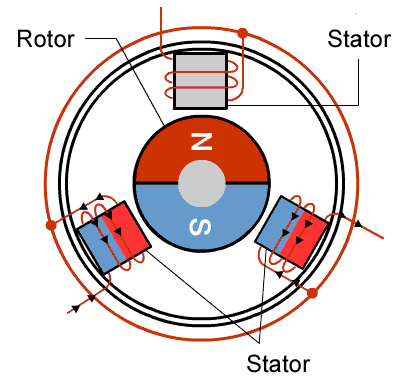 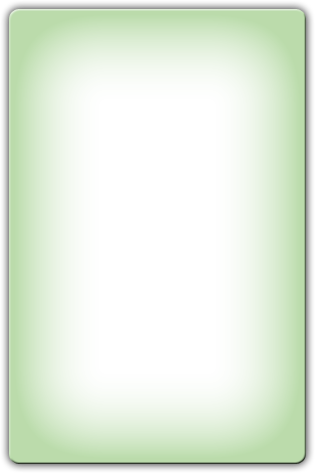 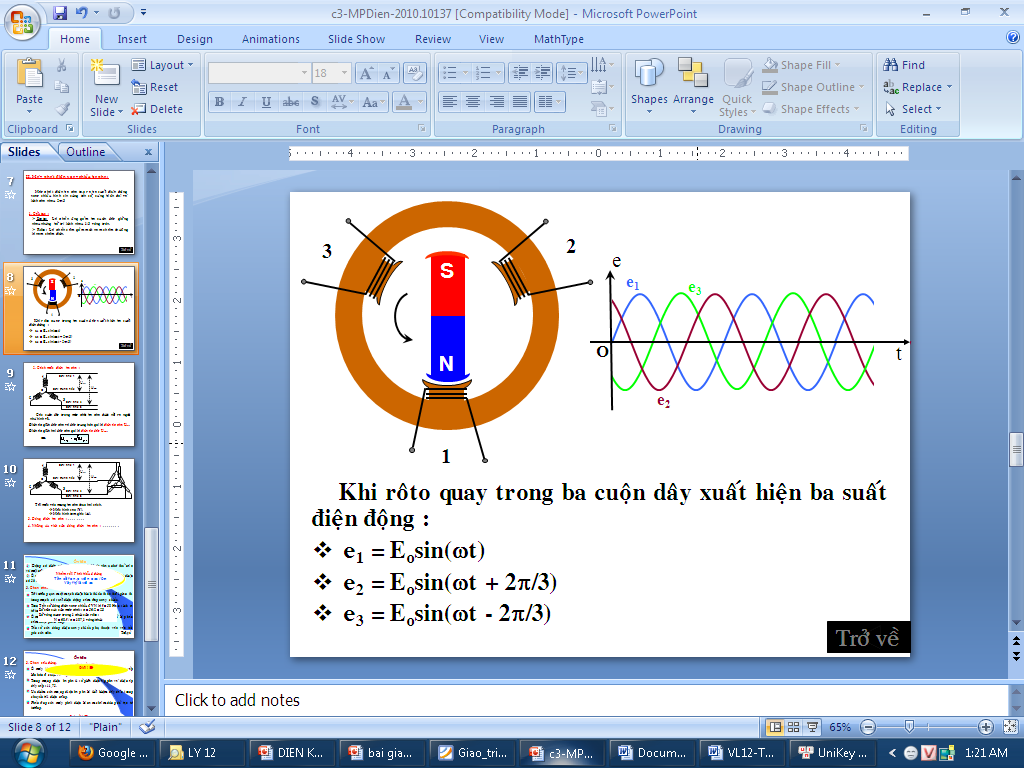 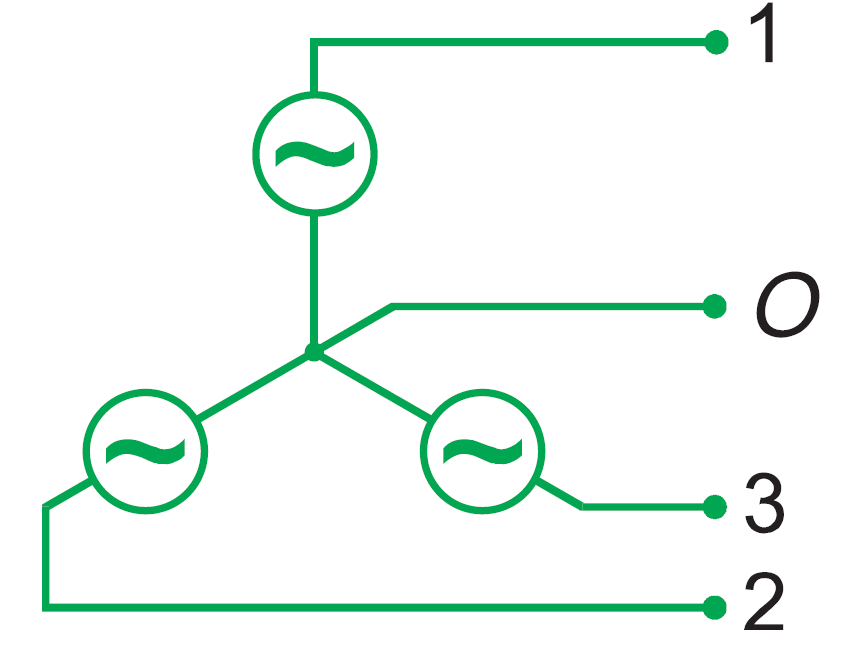 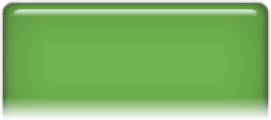 Kí hiệu máy phát điện xoay chiều
N
S
A
X
e3
e1
e2
2. Hoạt động
Máy phát điện xoay chiều ba pha
II
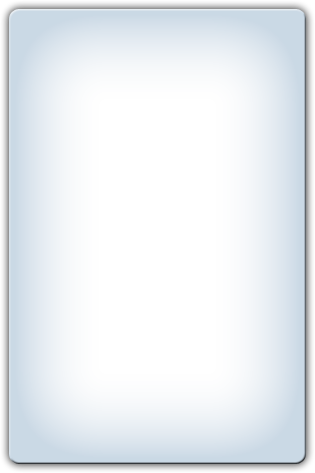 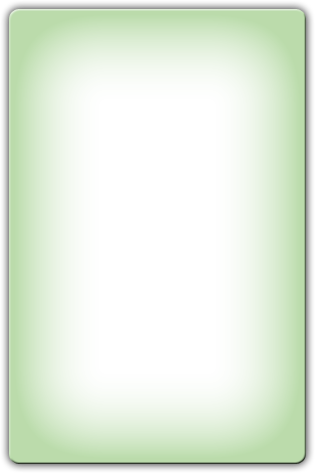 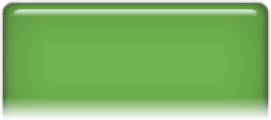 B
Z
Y
e1= E0 sin(t)
e2= E0 sin(t - 2/3)
e3= E0 sin(t + 2/3)
C
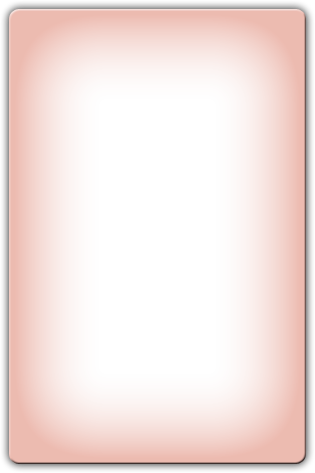 i
i2
i1
i3
T
O
t
.
2. Dòng ba pha
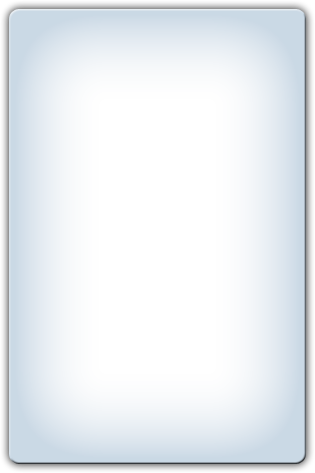 Dòng ba pha là hệ ba dòng điện xoay chiều hình sin do máy phát điện xoay chiều 3 pha phát ra có cùng tần số, nhưng lệch pha với nhau 1200 từng đôi một.
Máy phát điện xoay chiều ba pha
II
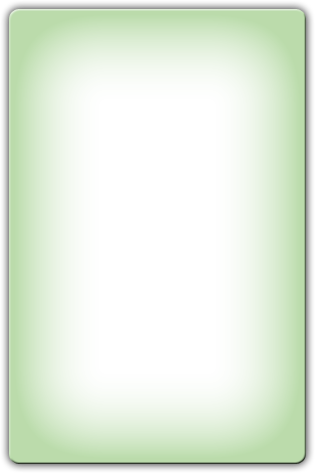 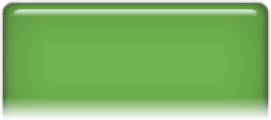 T/3
T/3
[Speaker Notes: Nếu nối máy phát điện 3 pha với tải tiêu thụ thành mạch kín thì sẽ có dòng điện biến thiên điều hòa theo thời gian, 3 dòng điện này cũng lệch nhau góc 2/3. Và ta gọi hệ 3 dòng điện này là dòng điện 3 pha]
Upha
Udây
1
O
3
2
3. Cách mắc mạch ba pha
Các điện áp u10, u20, u30 là điện áp pha.
Các điện áp u12, u23, u31 là điện áp dây.
Dây pha 1
Máy phát điện xoay chiều ba pha
II
Hệ thức giữa các điện áp hiệu dụng:
Dây trung hòa
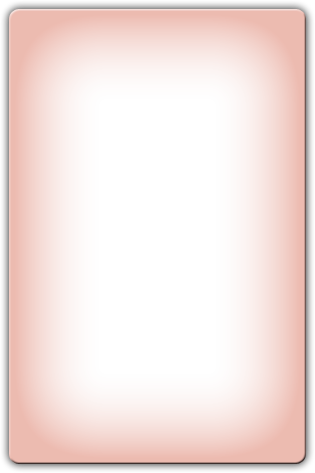 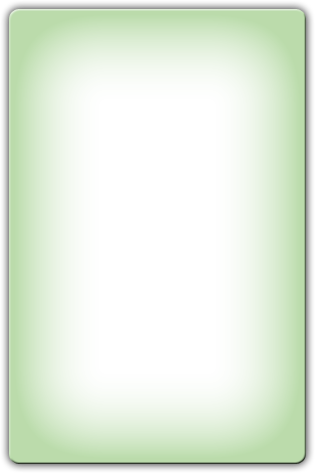 Dây pha 3
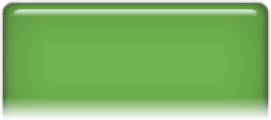 Dây pha 2
3. Cách mắc mạch ba pha
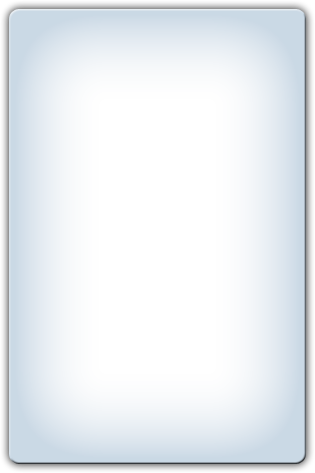 Máy phát ba pha được nối với ba mạch tiêu thụ điện năng (tải). Các tải được giả thiết là giống nhau: cùng điện trở, dung kháng và cảm kháng. Ta nói rằng các tải đối xứng 
Trong mạch ba pha, các tải được mắc theo 2 cách
Máy phát điện xoay chiều ba pha
II
b. Mắc hình tam giác
a. Mắc hình sao
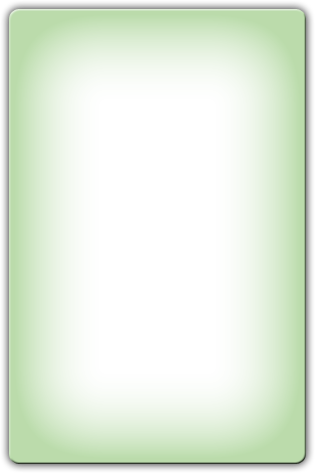 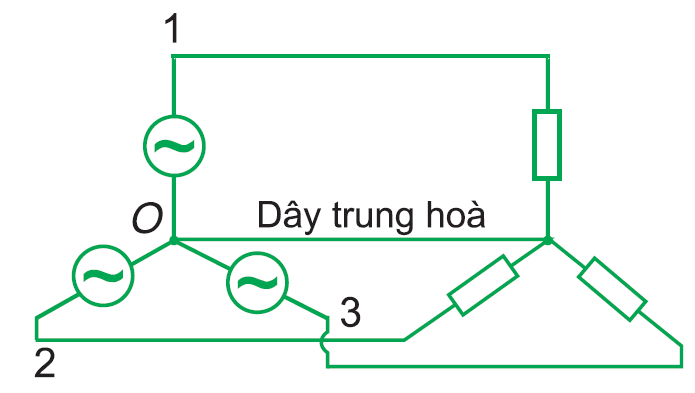 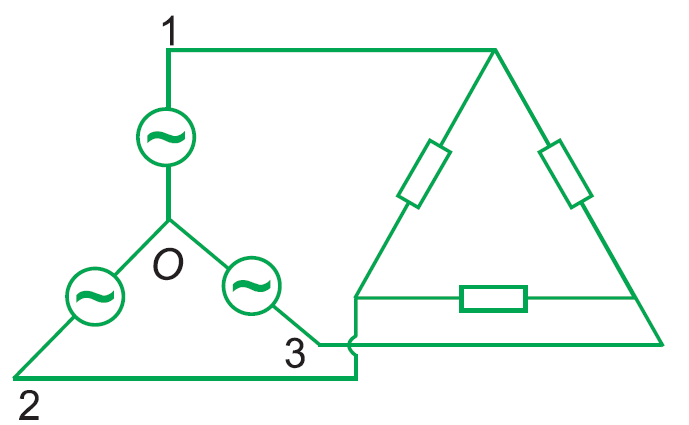 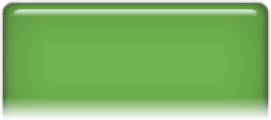 Vận dụng
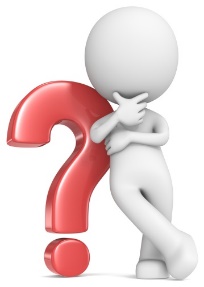 Đường dây điện chúng ta đang dùng là nối hình sao hay tam giác?
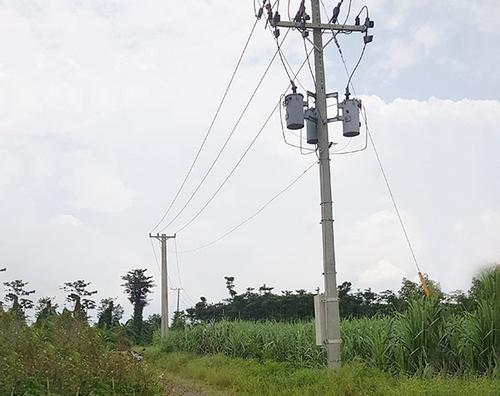 Mạng điện dân dụng về các khu dân cư nối hình sao có dây trung tính
Ba dây pha
Dây trung tính
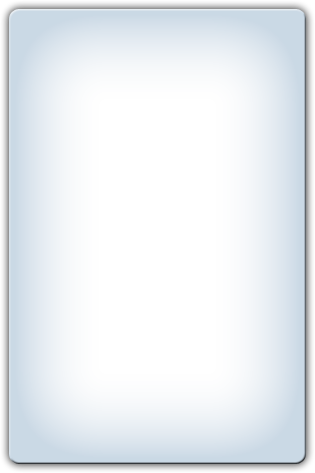 Truyền tải điện năng đi xa bằng dòng ba pha tiết kiệm được dây dẫn so với truyền tải bằng dòng một pha
Cung cấp điện cho các động cơ ba pha, dùng phổ biến trong các nhà máy, xí nghiệp.
4. Ưu điểm của dòng ba pha
Máy phát điện xoay chiều ba pha
II
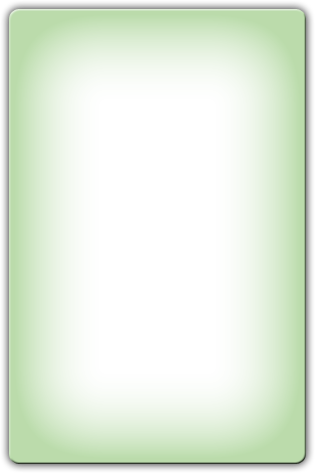 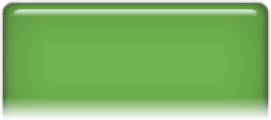 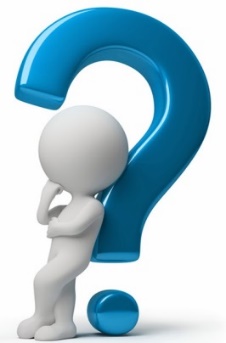 Trong thực tế người ta quay phần cảm (nam châm) như thế nào?
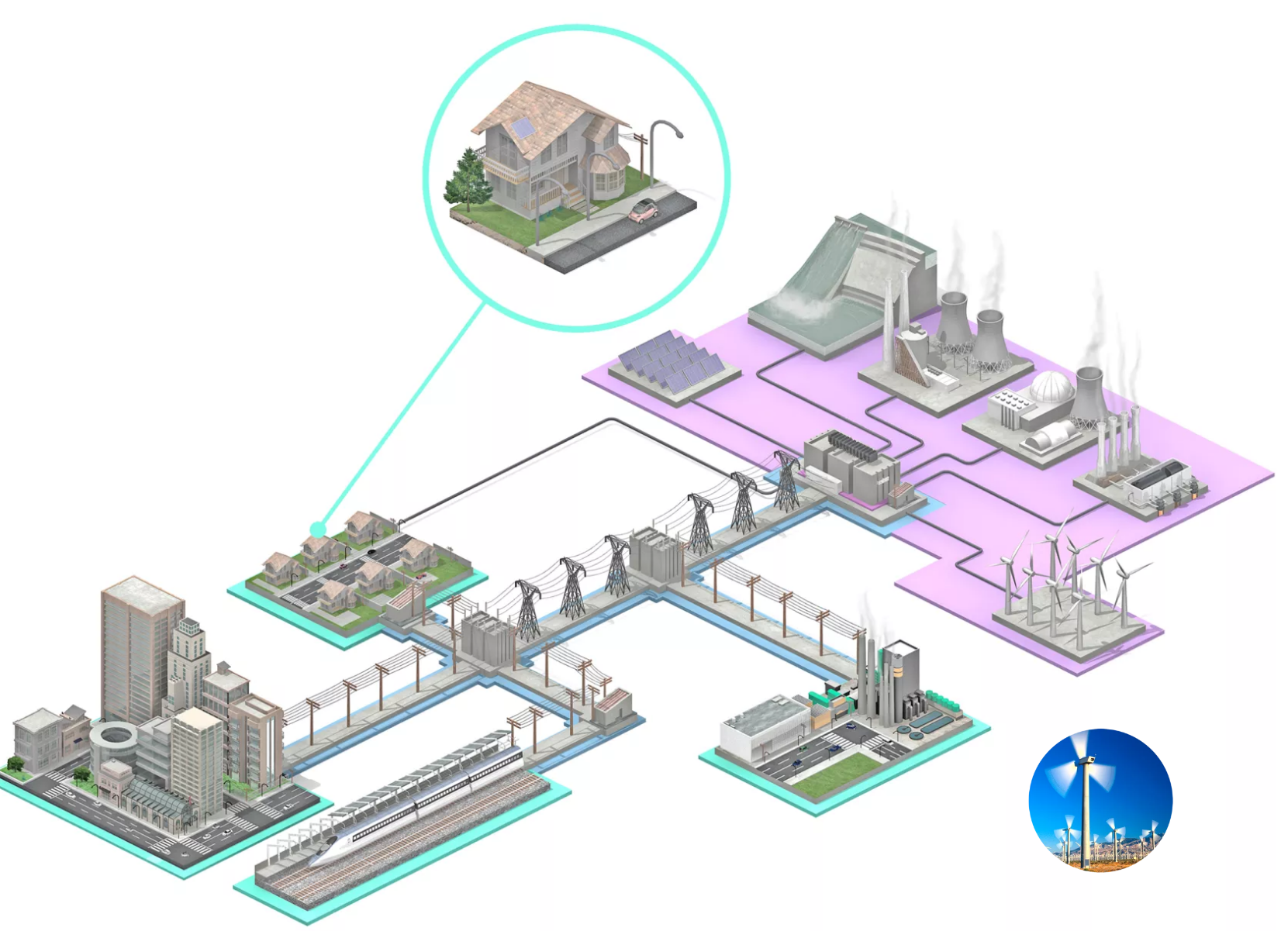 Dùng năng lượng từ phản ứng hạt nhân
Năng lượng từ gió
Động năng của nước 
Nhiệt năng tỏa từ nguyên liệu hóa thạch
…
Nhà máy điện hạt nhân
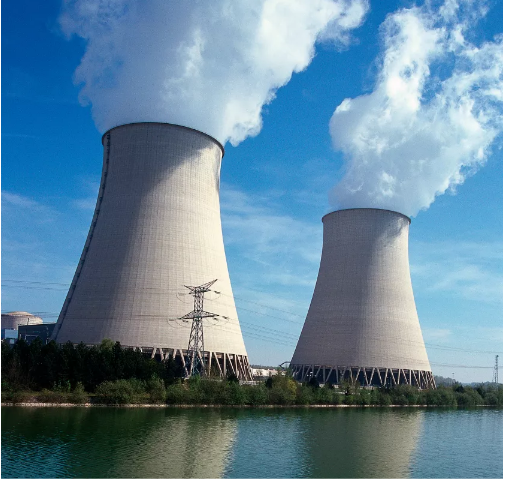 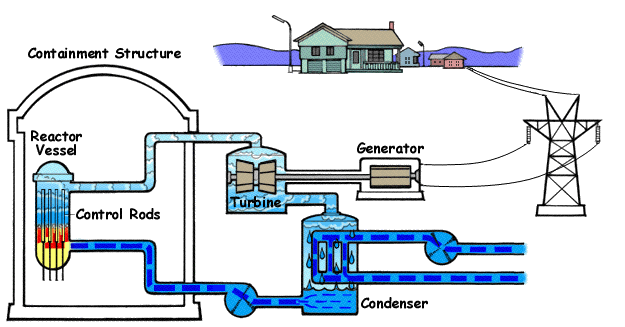 Nhà máy thủy điện
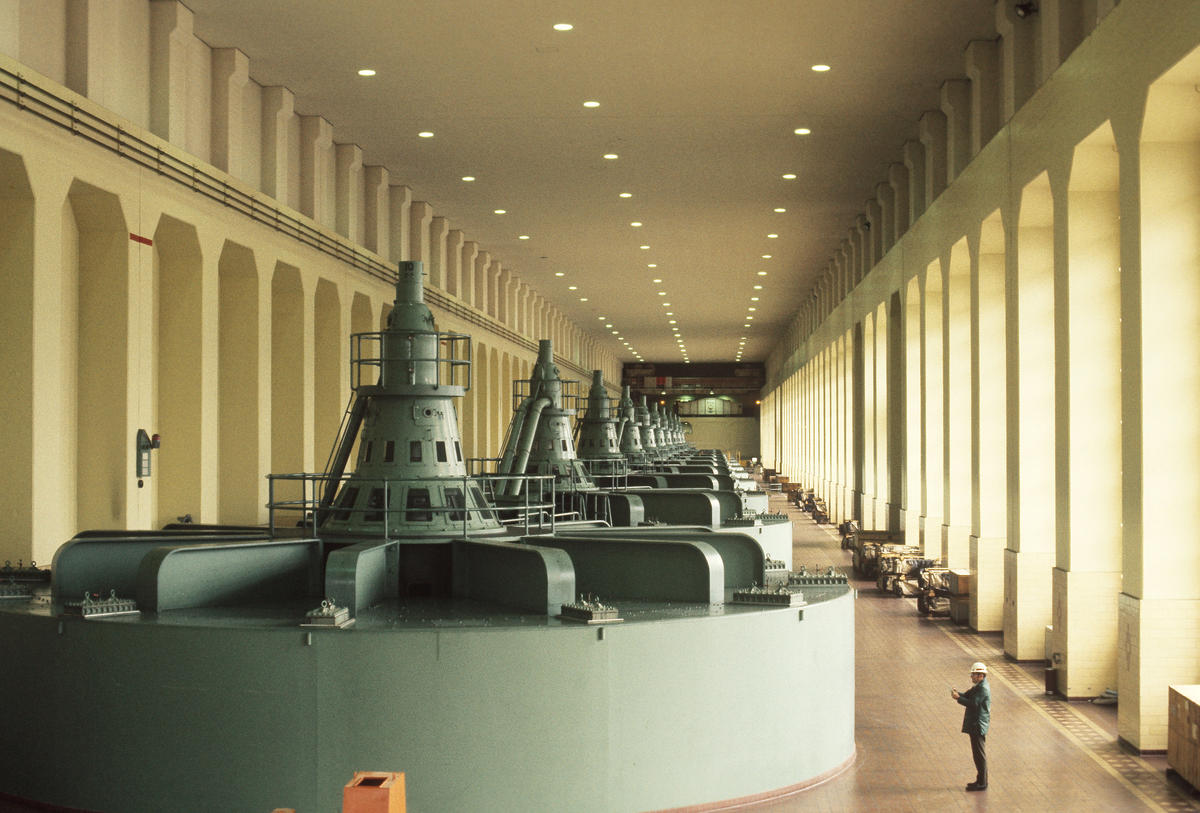 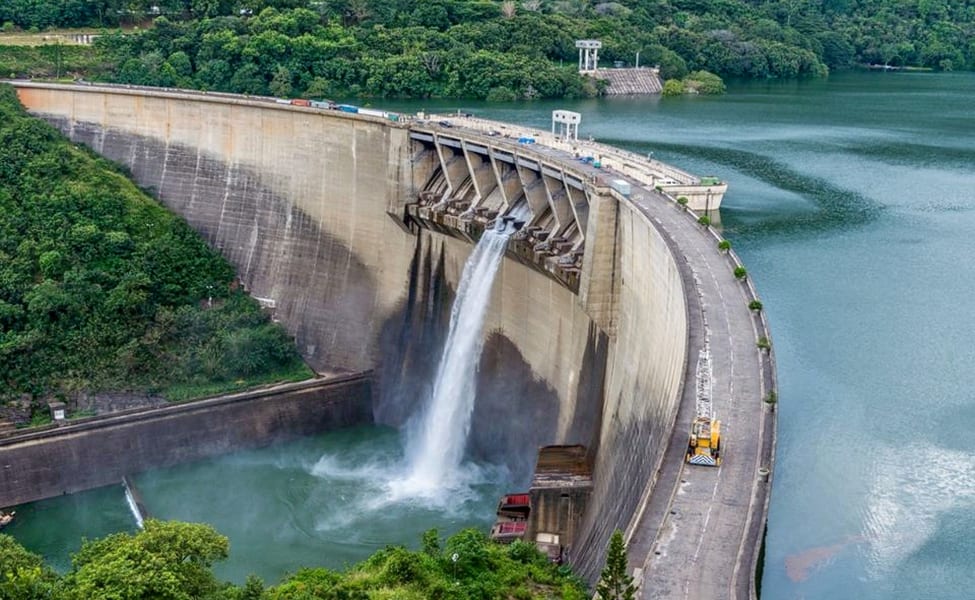